PowerPoint Chapter 1
Creating and Editing aPresentation
Objectives
Start and quit PowerPoint
Describe the PowerPoint window
Select a document theme
Create a title slide and text slides with single- and multi-level bulleted lists
Save a presentation
Copy elements from one slide to another
Microsoft Office 2007: Introductory Concepts and Techniques
2
Objectives
View a presentation in Slide Show view
Open a presentation
Display and print a presentation in grayscale
Check spelling
Use PowerPoint Help
Microsoft Office 2007: Introductory Concepts and Techniques
3
Plan Ahead
Find the appropriate theme
Choose words for each slide
Format specific elements of the text
Determine where to save the presentation
Microsoft Office 2007: Introductory Concepts and Techniques
4
Starting PowerPoint
Click the Start button on the Windows taskbar to display the Start menu
Point to All Programs on the Start menu to display the All Programs submenu
Point to Microsoft Office on the All Programs submenu to display the Microsoft Office submenu
Click Microsoft Office PowerPoint 2007 to start PowerPoint and display a new blank document in the PowerPoint window
If the PowerPoint window is not maximized, click the Maximize button next to the Close button on its title bar to maximize the window
Microsoft Office 2007: Introductory Concepts and Techniques
5
Starting PowerPoint
Microsoft Office 2007: Introductory Concepts and Techniques
6
Choosing a Document Theme
Click Design on the Ribbon to display the Design tab
Click the More button in the Themes gallery to expand the gallery, which shows more Built-In theme gallery options
Click the Flow theme to apply this theme to Slide 1
Microsoft Office 2007: Introductory Concepts and Techniques
7
Choosing a Document Theme
Microsoft Office 2007: Introductory Concepts and Techniques
8
Entering the Presentation Title
Click the label, Click to add title, located inside the title text placeholder to select the placeholder
Type A World Beneath the Waves in the title text placeholder. Do not press the ENTER key
Microsoft Office 2007: Introductory Concepts and Techniques
9
Entering the Presentation Title
Microsoft Office 2007: Introductory Concepts and Techniques
10
Entering the Presentation Subtitle Paragraph
Click the label, Click to add subtitle, located inside the subtitle text placeholder to select the placeholder
Type Spring Break in Cabo San Lucas, Mexico and then press the ENTER key
Type Presented by Dave Ehlin, SGA President but do not press the ENTER key
Microsoft Office 2007: Introductory Concepts and Techniques
11
Entering the Presentation Subtitle Paragraph
Microsoft Office 2007: Introductory Concepts and Techniques
12
Selecting a Paragraph
Triple-click the paragraph, Presented by Dave Ehlin, SGA President, in the subtitle text placeholder to select the paragraph
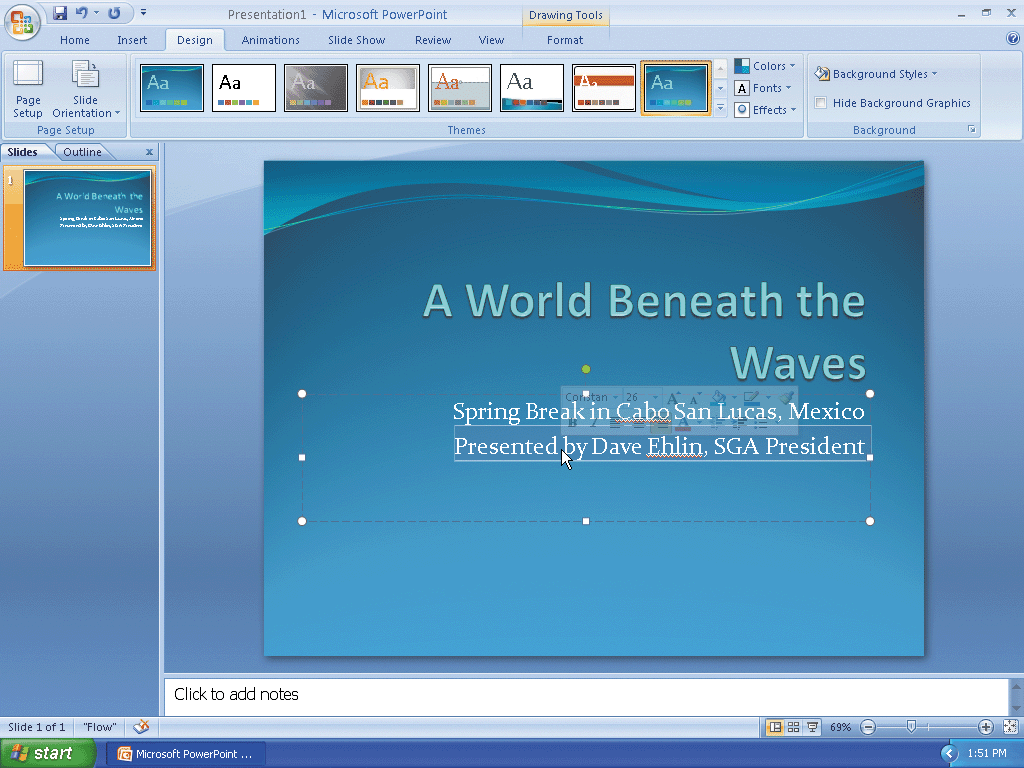 Microsoft Office 2007: Introductory Concepts and Techniques
13
Italicizing Text
With the subtitle text still selected, click the Italic button on the Mini toolbar to italicize that text on the slide and on the slide thumbnail
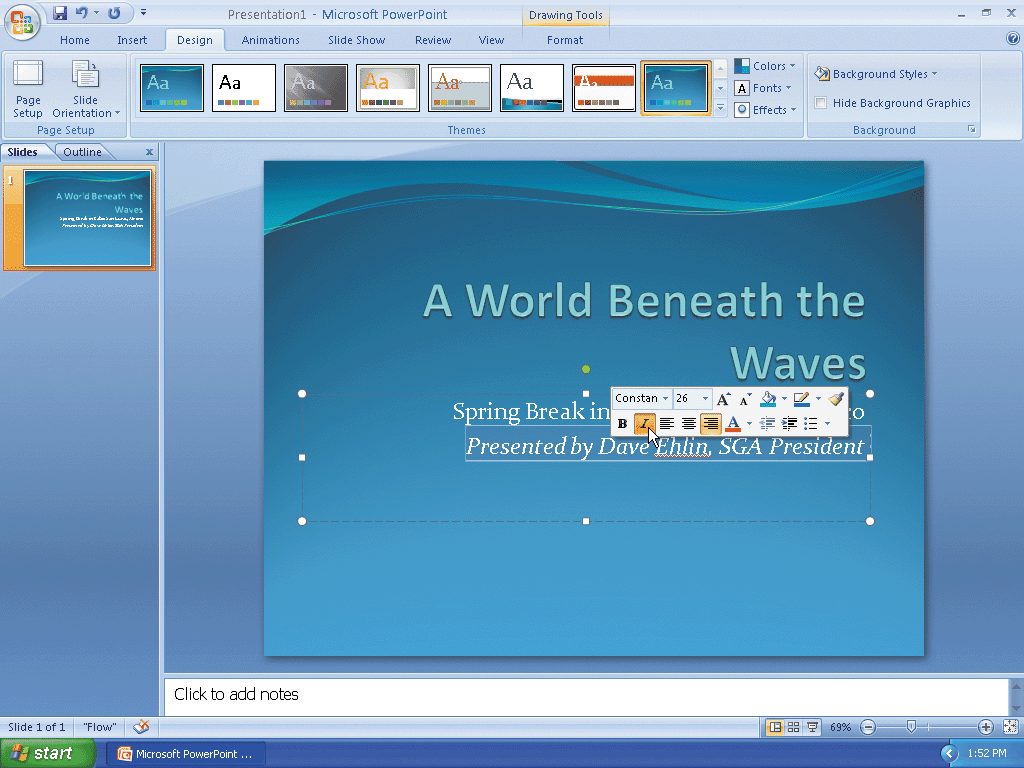 Microsoft Office 2007: Introductory Concepts and Techniques
14
Selecting Multiple Paragraphs
With the second subtitle text paragraph selected, press the CTRL key and then triple-click the first subtitle text paragraph, Spring Break in Cabo San Lucas, Mexico, to select both paragraphs
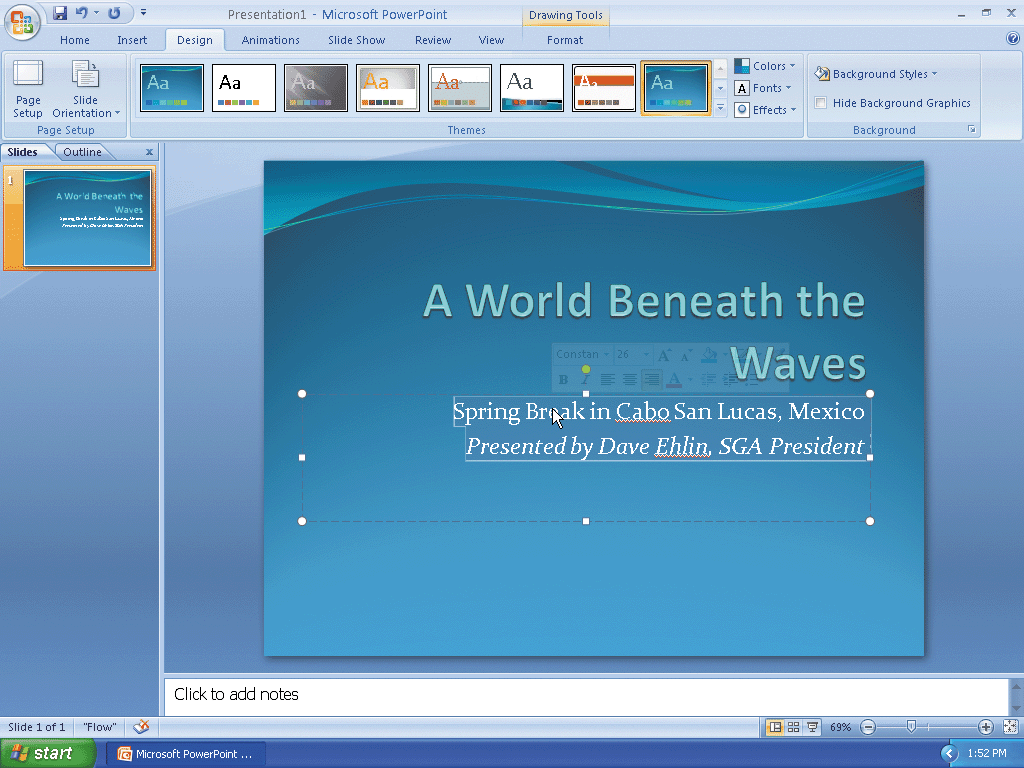 Microsoft Office 2007: Introductory Concepts and Techniques
15
Changing the Text Color
With both paragraphs selected, click the Font Color arrow on the Mini toolbar to display the palette of Theme Colors and Standard Colors
Click the Dark Blue button in the Standard Colors row on the Mini toolbar (row 1, column 9) to change the font color to dark blue
Click outside the selected area to deselect the two paragraphs
Microsoft Office 2007: Introductory Concepts and Techniques
16
Changing the Text Color
Microsoft Office 2007: Introductory Concepts and Techniques
17
Selecting a Group of Words and Increasing Font Size
Position the mouse pointer immediately to the left of the first character of the text to be selected (in this case, the C in Cabo)
Drag the mouse pointer through the last character of the text to be selected (in this case, the s in Lucas)
Click the Increase Font Size button on the Mini toolbar once to increase the font size of the selected text from 26 to 28 point
Microsoft Office 2007: Introductory Concepts and Techniques
18
Selecting a Group of Words and Increasing Font Size
Microsoft Office 2007: Introductory Concepts and Techniques
19
Bolding Text
Click the Bold button on the Mini toolbar to bold the three selected words
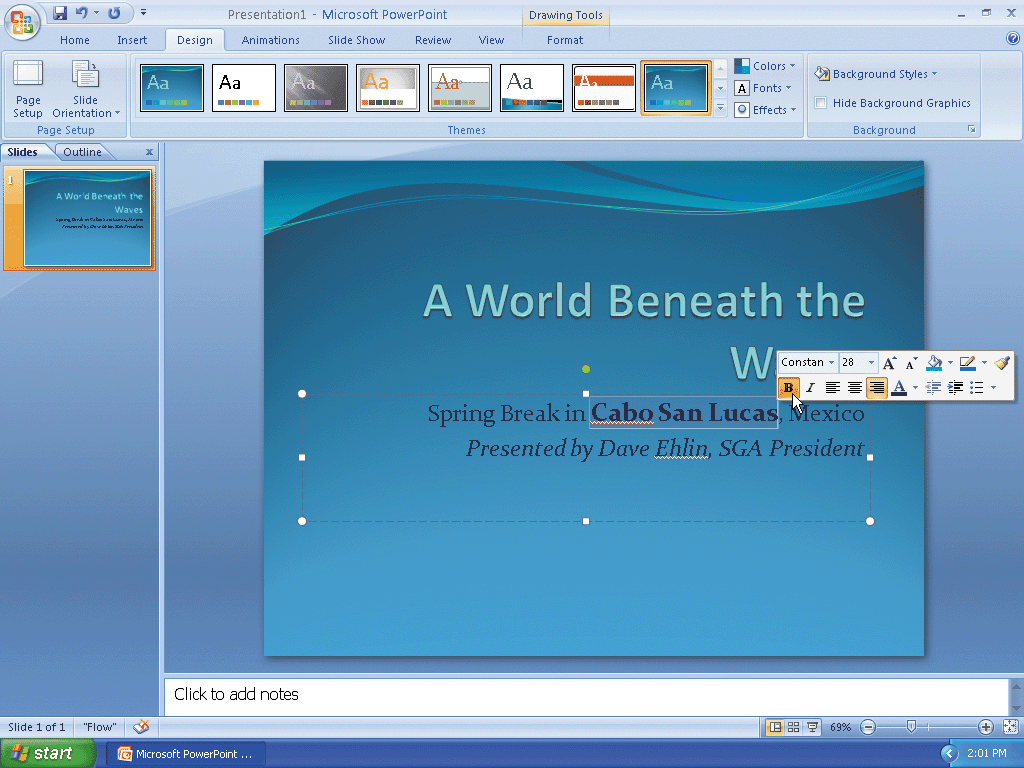 Microsoft Office 2007: Introductory Concepts and Techniques
20
Decreasing the Title Slide Title Text Font Size
Select the title slide title text, A World Beneath the Waves
Click the Decrease Font Size button on the Mini toolbar twice to decrease the font size from 56 to 48 point
Microsoft Office 2007: Introductory Concepts and Techniques
21
Decreasing the Title Slide Title Text Font Size
Microsoft Office 2007: Introductory Concepts and Techniques
22
Saving the Presentation
With a USB flash drive connected to one of the computer’s USB ports, click the Save button on the Quick Access Toolbar to display the Save As dialog box
Type Cabo Package in the File name box to change the file name. Do not press the ENTER key after typing the file name
Click the Save in box arrow to display a list of available drives and folders
Click UDISK 2.0 (E:) in the Save in list to select the USB flash drive, Drive E in this case, as the new save location
Click the Save button in the Save As dialog box to save the presentation on the USB flash drive with the file name, Cabo Package
Microsoft Office 2007: Introductory Concepts and Techniques
23
Saving the Presentation
Microsoft Office 2007: Introductory Concepts and Techniques
24
Adding a New Text Slide with a Bulleted List
Click Home on the Ribbon to display the Home tab
Click the New Slide button in the Slides group to insert a new slide with the Title and Content layout
Microsoft Office 2007: Introductory Concepts and Techniques
25
Adding a New Text Slide with a Bulleted List
Microsoft Office 2007: Introductory Concepts and Techniques
26
Entering a Slide Title
Click the label, Click to add title, to select it and then type Package Highlights in the placeholder. Do not press the ENTER key
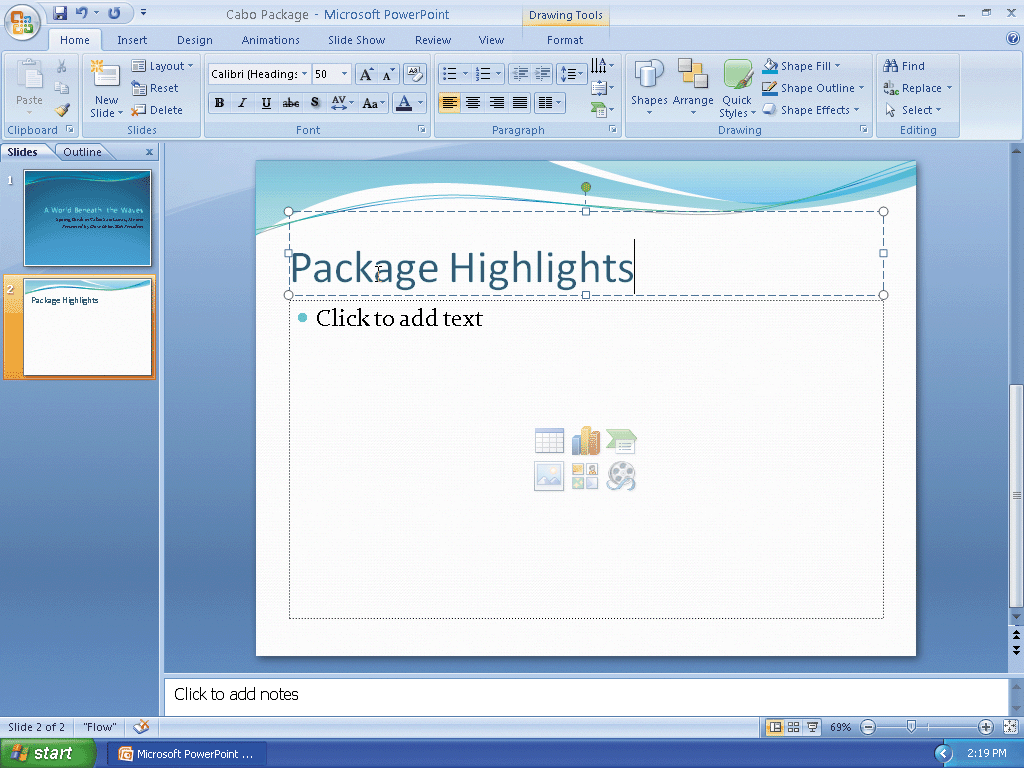 Microsoft Office 2007: Introductory Concepts and Techniques
27
Selecting a Text Placeholder
Click the label, Click to add text, to select the text placeholder
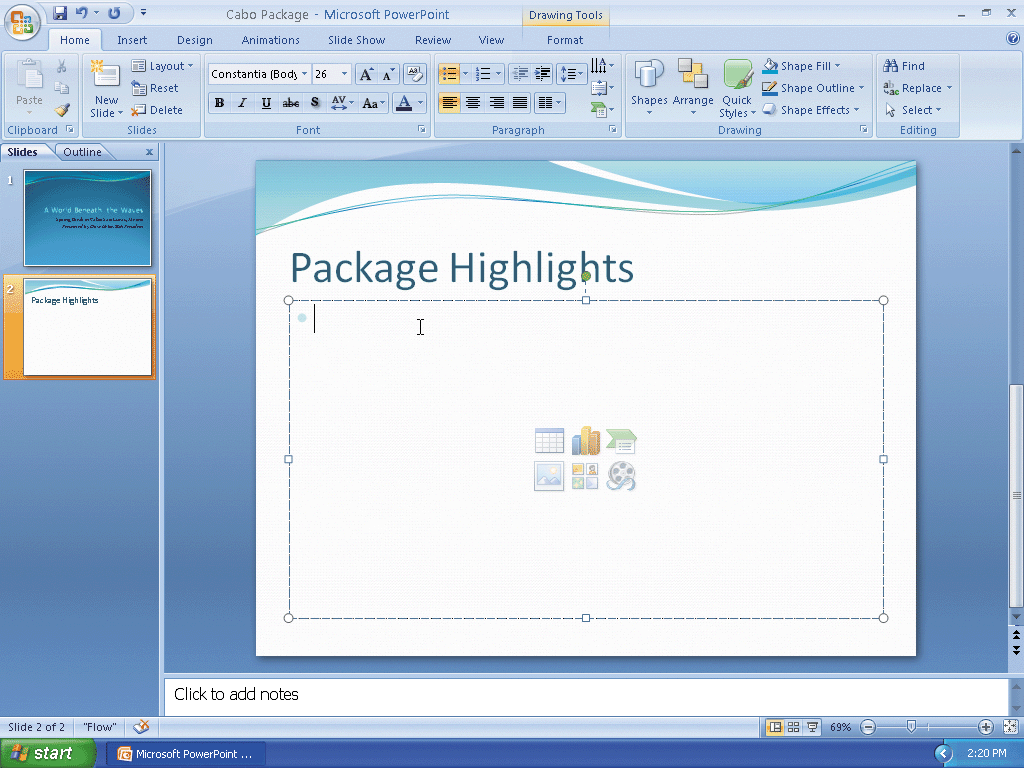 Microsoft Office 2007: Introductory Concepts and Techniques
28
Typing a Single-Level Bulleted List
Type Four nights at the Azure Seas Resort and then press the ENTER key to begin a new bulleted first-level paragraph
Type Breakfast buffet, lunch, dinner, and snacks and then press the ENTER key
Type Two large swimming pools and then press the ENTER key
Type Round-trip airfare and hotel transfers and then press the ENTER key
Type Daily activities, including water sports but do not press the ENTER key
Microsoft Office 2007: Introductory Concepts and Techniques
29
Typing a Single-Level Bulleted List
Microsoft Office 2007: Introductory Concepts and Techniques
30
Adding a New Slide and Entering a Slide Title
Click the New Slide button in the Slides group on the Home tab to insert a new slide with the Title and Content layout
Click the title text placeholder and then type Rates and Booking in this placeholder. Do not press the ENTER key
Microsoft Office 2007: Introductory Concepts and Techniques
31
Adding a New Slide and Entering a Slide Title
Microsoft Office 2007: Introductory Concepts and Techniques
32
Typing a Multi-Level Bulleted List
Click the bulleted paragraph text placeholder
Type Only $495 double occupancy and then press the ENTER key
Click the Increase List Level button in the Paragraph group to indent the second paragraph below the first and create a second-level paragraph
Type Non-diver rate: $275 and then press the ENTER key to add a new paragraph at the same level as the previous paragraph
Type Single occupancy: add $150 and then press the ENTER key
Click the Decrease List Level button in the Paragraph group so that the second-level paragraph becomes a first-level paragraph
Microsoft Office 2007: Introductory Concepts and Techniques
33
Typing a Multi-Level Bulleted List
Microsoft Office 2007: Introductory Concepts and Techniques
34
Typing the Remaining Text for Slide 3
Type Nonrefundable $150 deposit required and then press the ENTER key
Click the Increase List Level button in the Paragraph group to demote the paragraph
Type Due by October 1 and then press the ENTER key
Click the Decrease List Level button in the Paragraph group to promote the paragraph
Type Travel insurance highly recommended but do not press the ENTER key
Microsoft Office 2007: Introductory Concepts and Techniques
35
Typing the Remaining Text for Slide 3
Microsoft Office 2007: Introductory Concepts and Techniques
36
Creating Slide 4
Click the New Slide button in the Slides group
Type Snorkeling and Diving in the title text placeholder
Press CTRL+ENTER to move the insertion point to the text placeholder
Type Three days of two-tank boat dives and then press the ENTER key
Click the Increase List Level button. Type Weights and tanks included and then press the ENTER key
Microsoft Office 2007: Introductory Concepts and Techniques
37
Creating Slide 4
Microsoft Office 2007: Introductory Concepts and Techniques
38
Creating a Third-Level Paragraph
Click the Increase List Level button so that the second-level paragraph becomes a third-level paragraph
Type Instructors available for beginners and then press the ENTER key to create a second third-level paragraph
Click the Decrease List Level button two times so that the insertion point appears at the first level
Microsoft Office 2007: Introductory Concepts and Techniques
39
Creating a Third-Level Paragraph
Microsoft Office 2007: Introductory Concepts and Techniques
40
Typing the Remaining Text for Slide 4
Type Various locations based on diving skills and then press the ENTER key
Press the TAB key to increase the indent to the second level
Type Spectacular underwater wildlife and landscapes and then press the ENTER key
Press the TAB key to increase the indent to the third level
Type See squids, sea turtles, snakes, barracudas, and stingrays but do not press the ENTER key
Microsoft Office 2007: Introductory Concepts and Techniques
41
Typing the Remaining Text for Slide 4
Microsoft Office 2007: Introductory Concepts and Techniques
42
Duplicating a Slide
Click the Slide 1 thumbnail in the Slides tab to display Slide 1
Click the New Slide arrow in the Slides group on the Home tab to display the Flow layout gallery
Click Duplicate Selected Slides in the Flow layout gallery to create a new Slide 2, which is a duplicate of Slide 1
Microsoft Office 2007: Introductory Concepts and Techniques
43
Duplicating a Slide
Microsoft Office 2007: Introductory Concepts and Techniques
44
Arranging a Slide
With Slide 2 selected, drag the Slide 2 slide thumbnail in the Slides pane below the last slide thumbnail
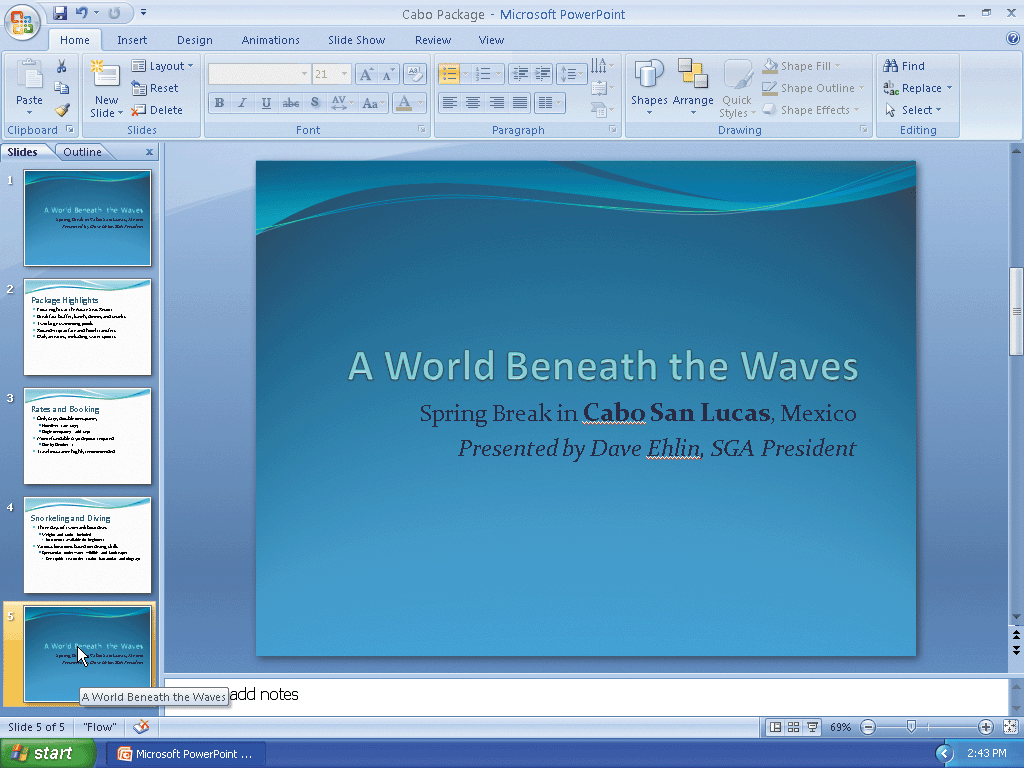 Microsoft Office 2007: Introductory Concepts and Techniques
45
Deleting All Text in a Placeholder
With Slide 5 selected, click the subtitle text placeholder to select it
Click the subtitle text placeholder border to change the border from a dashed line to a solid line
Click the Cut button in the Clipboard group on the Home tab to delete all the text in the subtitle text placeholder
Microsoft Office 2007: Introductory Concepts and Techniques
46
Deleting All Text in a Placeholder
Microsoft Office 2007: Introductory Concepts and Techniques
47
Changing Document Properties
Click the Office Button to display the Office Button menu
Point to Prepare on the Office Button menu to display the Prepare submenu
Click Properties on the Prepare submenu to display the Document Information Panel
Click the Author text box, if necessary, and then type your name as the Author property. If a name already is displayed in the Author text box, delete it before typing your name
Click the Subject text box, if necessary delete any existing text, and then type your course number and section as the Subject property
Click the Close the Document Information Panel button so that the Document Information Panel no longer is displayed
Microsoft Office 2007: Introductory Concepts and Techniques
48
Changing Document Properties
Microsoft Office 2007: Introductory Concepts and Techniques
49
Saving an Existing Presentation with the Same File Name
Click the Save button on the Quick Access Toolbar to overwrite the previous Cabo Package file on the USB flash drive
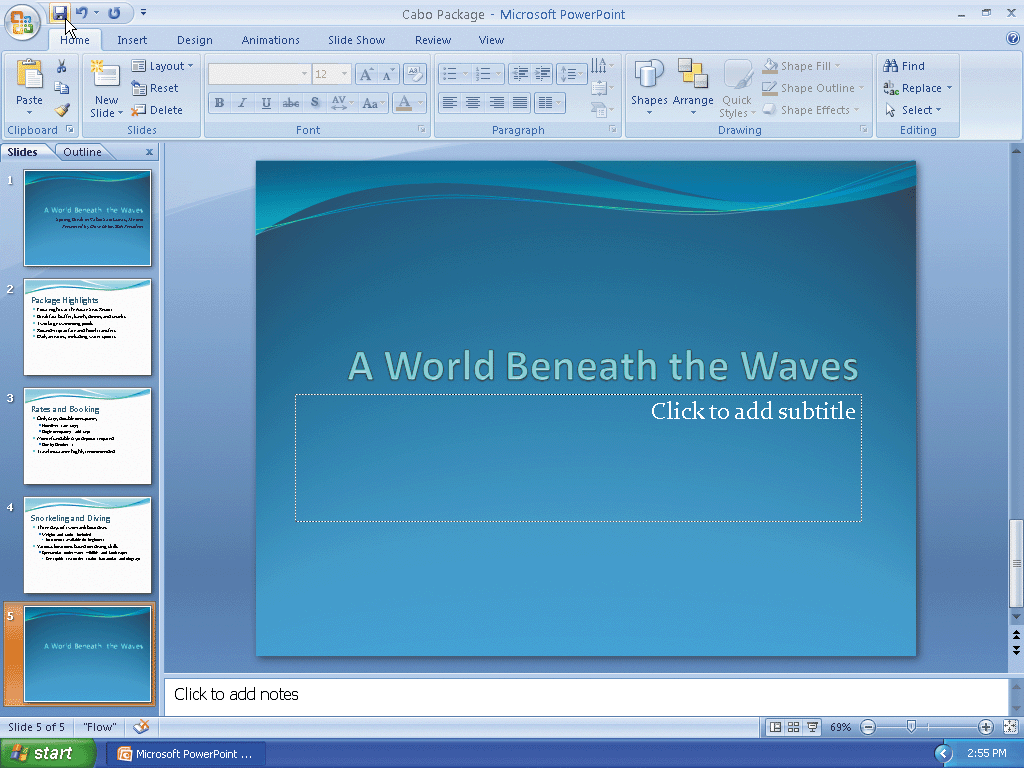 Microsoft Office 2007: Introductory Concepts and Techniques
50
Using the Scroll Box on the Slide Pane to Move to Another Slide
Position the mouse pointer on the scroll box
Press and hold down the mouse button so that Slide: 5 of 5 A World Beneath the Waves appears in the slide indicator
Drag the scroll box up the vertical scroll bar until Slide: 1 of 5 A World Beneath the Waves appears in the slide indicator
Release the mouse button so that Slide 1 appears in the Slide pane and the Slide 1 thumbnail has an orange border in the Slides tab
Microsoft Office 2007: Introductory Concepts and Techniques
51
Using the Scroll Box on the Slide Pane to Move to Another Slide
Microsoft Office 2007: Introductory Concepts and Techniques
52
Starting Slide Show View
Point to the Slide Show button in the lower-right corner of the PowerPoint window on the status bar
Click the Slide Show button to display the title slide
Microsoft Office 2007: Introductory Concepts and Techniques
53
Starting Slide Show View
Microsoft Office 2007: Introductory Concepts and Techniques
54
Moving Manually through Slides in a Slide Show
Click each slide until Slide 5 (A World Beneath the Waves) is displayed
Click Slide 5 so that the black slide appears with a message announcing the end of the slide show
Microsoft Office 2007: Introductory Concepts and Techniques
55
Displaying the Pop-Up Menu and Going to a Specific Slide
With the black slide displaying in Slide Show view, right-click the slide to display the pop-up menu
Point to Go to Slide on the pop-up menu, and then point to 2 Package Highlights in the Go to Slide submenu
Click 2 Package Highlights to display Slide 2
Microsoft Office 2007: Introductory Concepts and Techniques
56
Displaying the Pop-Up Menu and Going to a Specific Slide
Microsoft Office 2007: Introductory Concepts and Techniques
57
Using the Pop-Up Menu to End a Slide Show
Right-click Slide 2 and then point to End Show on the pop-up menu
Click End Show to return to Slide 2 in the Slide pane in Normal view
If the Microsoft Office PowerPoint dialog box appears, click the Yes button
Microsoft Office 2007: Introductory Concepts and Techniques
58
Using the Pop-Up Menu to End a Slide Show
Microsoft Office 2007: Introductory Concepts and Techniques
59
Quitting PowerPoint
Point to the Close button on the right side of the PowerPoint title bar
Click the Close button to quit PowerPoint
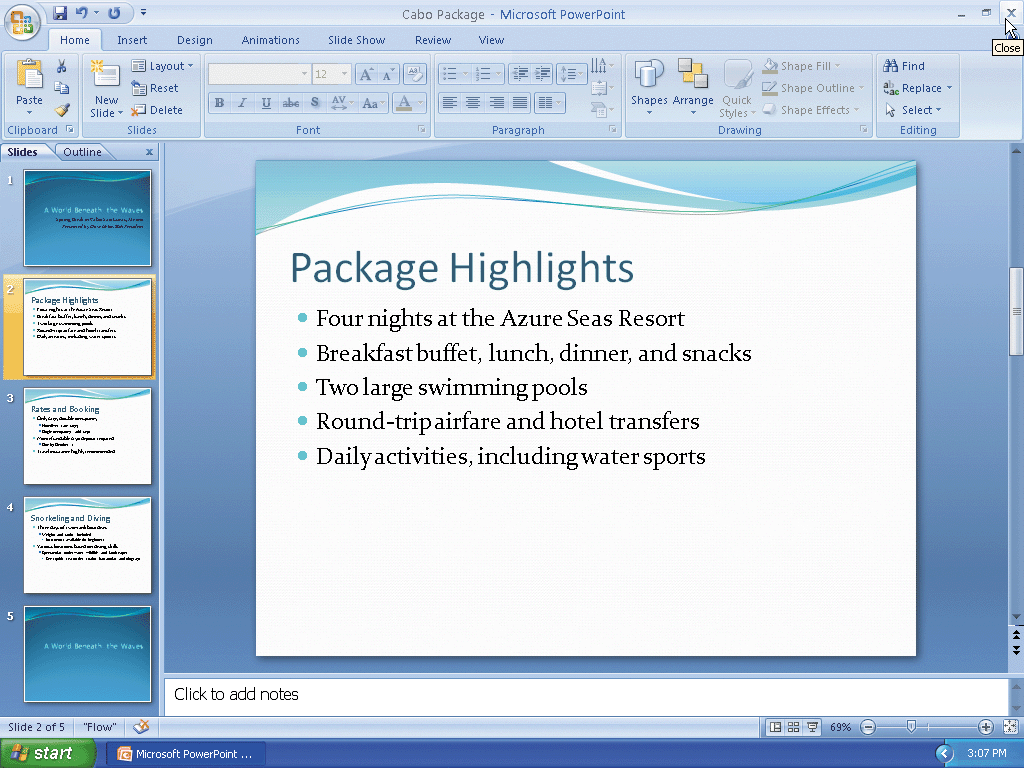 Microsoft Office 2007: Introductory Concepts and Techniques
60
Starting PowerPoint
Click the Start button on the Windows taskbar to display the Start menu
Point to All Programs on the Start menu to display the All Programs submenu and then point to Microsoft Office on the All Programs submenu to display the Microsoft Office submenu
Click Microsoft Office PowerPoint 2007 on the Microsoft Office submenu to start PowerPoint and display a new blank presentation in the PowerPoint window
If the PowerPoint window is not maximized, click the Maximize button on its title bar to maximize the window
Microsoft Office 2007: Introductory Concepts and Techniques
61
Opening a Presentation from PowerPoint
With your USB flash drive connected to one of the computer’s USB ports, click the Office Button to display the Office Button menu
Click Open on the Office Button menu to display the Open dialog box
If necessary, click the Look in box arrow and then click UDISK 2.0 (E:) to select the USB flash drive, Drive E in this case, in the Look in list as the new open location
Click Cabo Package to select the file name
Click the Open button to open the selected file and display Slide 1 in the PowerPoint window
Microsoft Office 2007: Introductory Concepts and Techniques
62
Opening a Presentation from PowerPoint
Microsoft Office 2007: Introductory Concepts and Techniques
63
Checking Spelling
Click Review on the Ribbon to display the Review tab
Click the Spelling button in the Proofing group to start the spelling checker and display the Spelling dialog box
Click the Ignore button to skip the word, Cabo
Click the Ignore button to skip the word, Ehlin.
When the Microsoft Office PowerPoint dialog box appears, click the OK button to close the spelling checker and return to the current slide, Slide 1, or to the slide where a possible misspelled word appeared
Click the slide to remove the box from the word, Ehlin
Microsoft Office 2007: Introductory Concepts and Techniques
64
Checking Spelling
Microsoft Office 2007: Introductory Concepts and Techniques
65
Displaying a Presentation in Grayscale
Click View on the Ribbon to display the View tab
Click Grayscale in the Color/Grayscale group to display Slide 1 in grayscale in the Slide pane
Click the Next Slide button four times to view all slides in the presentation in grayscale
Click the Back To Color View button in the Close group to return to the previous tab and display Slide 5 with the default Flow color scheme
Microsoft Office 2007: Introductory Concepts and Techniques
66
Displaying a Presentation in Grayscale
Microsoft Office 2007: Introductory Concepts and Techniques
67
Printing a Presentation
Click the Office Button to display the Office Button menu
Point to Print on the Office Button menu to display the Print submenu
Click Quick Print on the Print submenu to print the slides
When the printer stops, retrieve the hard copy of the five Cabo Package slides
Microsoft Office 2007: Introductory Concepts and Techniques
68
Printing a Presentation
Microsoft Office 2007: Introductory Concepts and Techniques
69
Searching for PowerPoint Help
Click the Microsoft Office PowerPoint Help button near the upper right-corner of the PowerPoint window to open the PowerPoint Help window
Type document theme in the Type words to search for text box at the top of the PowerPoint Help window
Press the ENTER key to display the search results
Click the Maximize button on the PowerPoint Help window title bar to maximize the Help window
Click the ‘Apply or customize a document theme’ link to display information regarding applying or customizing themes
Click the Close button on the PowerPoint Help window title bar to close the PowerPoint Help window and display Slide 5
Microsoft Office 2007: Introductory Concepts and Techniques
70
Searching for PowerPoint Help
Microsoft Office 2007: Introductory Concepts and Techniques
71
Quitting PowerPoint
Click the Close button on the right side of the title bar to quit PowerPoint
If necessary, click the No button in the Microsoft Office PowerPoint dialog box so that any changes you have made are not saved
Microsoft Office 2007: Introductory Concepts and Techniques
72
Summary
Start and quit PowerPoint
Describe the PowerPoint window
Select a document theme
Create a title slide and text slides with single- and multi-level bulleted lists
Save a presentation
Copy elements from one slide to another
Microsoft Office 2007: Introductory Concepts and Techniques
73
Summary
View a presentation in Slide Show view
Open a presentation
Display and print a presentation in grayscale
Check spelling
Use PowerPoint Help
Microsoft Office 2007: Introductory Concepts and Techniques
74
PowerPoint Chapter 1 Complete